UNIVERSIDAD INDUSTRIAL DE SANTANDER
Actualización Modelo Estándar de Control Interno
Decreto 943 del 21 de mayo de 2014

Dirección de Control Interno y Evaluación de Gestión 
2015
CONTENIDO
Introducción
1. Objetivo
2. Alcance
3. Nueva Estructura de Control
4. Fase de Conocimiento 
5. Fase de Diagnóstico 
6. Fase de Planeación de la actualización 
7. Fase de Ejecución y Seguimiento 
8. Fase de Cierre
INTRODUCCIÓN
El Modelo Estándar de Control Interno-MECI, es una herramienta de gestión que busca unificar criterios en materia de control interno para el sector público, estableciendo una estructura para el control a la estrategia, la gestión y la evaluación. Este surge a partir de la estructura establecida por la Ley 87 de 1993 para el Sistema de Control Interno. El Gobierno Nacional ha considerado que los Sistemas de Control Interno evolucionan con el tiempo y habiendo pasado ocho años de su implementación ha visto la necesidad de actualizar el Modelo facilitando la comprensión y una más efectiva operación.
Por lo anterior, el Departamento administrativo de la Función Pública expide el Decreto No. 943 del 21 de mayo de 2014, por el cual se actualiza el Modelo Estándar de Control Interno –MECI, así como el Manual Técnico del Modelo. Éste se sustenta en los tres principios esenciales: Autocontrol, Autogestión y Autorregulación, siendo éstos la base para un control efectivo en la administración pública.
En cumplimiento a la normatividad vigente, la Universidad Industrial de Santander realizó los ajustes necesarios para adaptarse a  los cambios surtidos en el nuevo MECI. En cumplimiento de las cinco fases establecidas para su implementación, se elabora un diagnóstico al interior de la Universidad el fin de realizar una autoevaluación con respecto al estado del Modelo, cuyo resultado es el que se muestra en el presente documento.
Fuente: Manual Técnico del Modelo Estándar de Control Interno para el Estado Colombiano MECI-2014.
1. OBJETIVO
La actualización de los componentes y elementos del MECI en la Universidad Industrial de Santander tiene como finalidad fortalecer el Sistema de Control Interno de acuerdo a la Ley 87 de 1993 y  garantizar el cumplimiento de los objetivos institucionales y corregir las posibles debilidades que se presenten logrando a cabalidad un ambiente de Autocontrol, Autogestión y Autorregulación.


2. ALCANCE

Aplica al Sistema de Control Interno a través de una adecuada Implementación del MECI en cada uno de los procesos de la Universidad Industrial de Santander.
3. Estructura de Control 

Dos (2) módulos : Módulo de Control  de Planeación y Gestión , Modulo de  Control de Evaluación y Seguimiento.
Seis (6) componentes: Talento Humano, Direccionamiento Estratégico, Administración del Riesgo, 	Autoevaluación Institucional, Auditoria Interna, Planes de Mejoramiento ,
Trece (13) elementos: Acuerdos, Compromisos o Protocolos Éticos, Desarrollo del Talento Humano, Planes, Programas y Proyectos, Modelo de Operación por Proceso, Estructura Organizacional, Indicadores de Gestión, Políticas de Operación, Políticas de administración del Riesgo, Análisis y  Valoración del Riesgo, Autoevaluación del Control y Gestión, Auditoría Interna, Plan de Mejoramiento
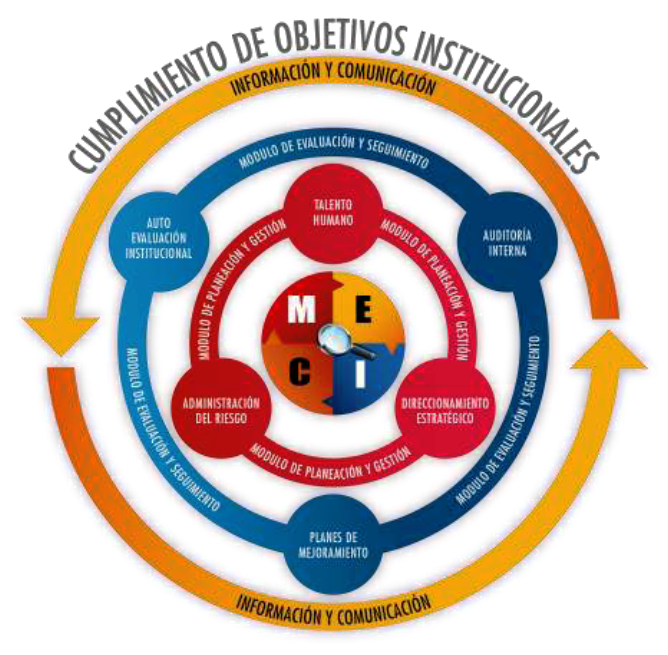 Fuente: Manual Técnico del Modelo Estándar de Control Interno para el Estado Colombiano MECI-2014
INFORMACIÓN Y COMUNICACIÓN
MODULO DE EVALUACIÓN Y SEGUIMIENTO
Talento Humano
INFORMACIÓN   Y COMUNICACIÓN
Auditoría Interna con integración de criterios
Autoevaluación Institucional
MODULO DE EVALUACIÓN Y SEGUIMIENTO
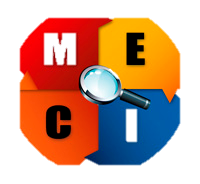 MODULO DE EVALUACIÓN Y SEGUIMIENTO
3. Estructura de ControlMECI -  UIS
ADMINISTRACIÓN DEL RIESGO 

* Manual Gestión del     Riesgo UIS
Direccionamiento Estratégico
Planes de Mejoramiento
* Planes de Acción y/o mejora
Gráfica tomada del Manual Técnico del Modelo Estándar de Control Interno para el Estado Colombiano MECI 2014
3. Estructura de Control MECI
Fuente: Manual Técnico del Modelo Estándar de Control Interno para el Estado
4. Fase de Conocimiento
La Dirección de Control Interno, lideró el reto de socializar en los funcionarios públicos la estructura del nuevo modelo, dándolo  a conocer en su pagina web,  al igual que la difusión a través de una Circular entregada a cada miembro de la Comunidad Universitaria.
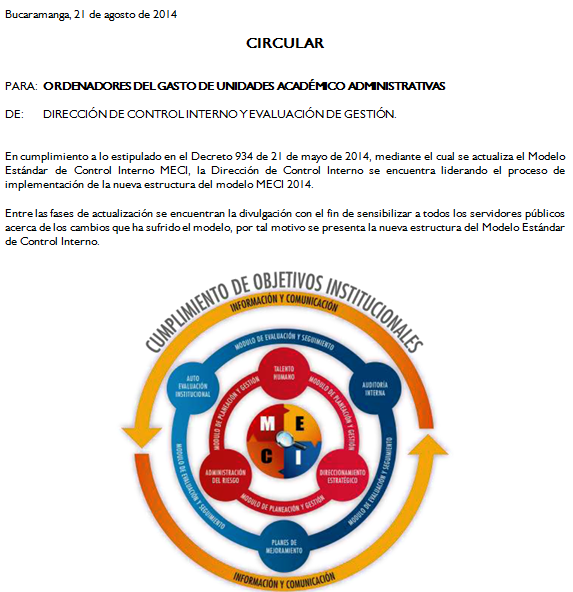 5. Fase de Diagnóstico
Comprende la identificación de los principales cambios surtidos en el proceso de actualización y de la autoevaluación con respecto al estado del Sistema actual, con el fin de establecer lo que se ha adelantado en la implementación y lo que debe actualizarse según sea el caso, para lo anterior la Universidad Industrial de Santander aplicó el formato del Manual Técnico para la fase de diagnóstico sugerido por el Departamento Administrativo de la Función Pública, arrojando los siguientes resultados:
6. Fase de Planeación de la actualización
Fecha de inicio: 		mayo de 2014
Fecha final prevista: 	diciembre de 2014

Responsables
Representante Legal: Álvaro Ramírez García 

Representante de la Alta Dirección: Luis Eduardo Becerra Ardila 

Equipo MECI:  	Dirección  de Control Interno y Evaluación de Gestión
6. Fase de Planeación de la actualización
Como resultado del diagnóstico realizado en la Institución, se hizo necesario plantear el siguiente plan de actualización: 

Plan de Trabajo de Actualización MECI
*DCIEG: Dirección de Control Interno y Evaluación de Gestión
7. FASE DE EJECUCION Y SEGUIMIENTO
Después de realizado el diagnóstico, se evidenció que la UIS no cuenta con:
7. FASE DE EJECUCIÓN Y SEGUIMIENTO
Al respecto se realizarán las siguientes actividades con el fin de subsanar las debilidades encontradas:
8. Fase de Cierre
Se dieron a conocer los resultados finales de la actualización, y se realizaron mejoras al mismo a través de la inclusión de documentos al Sistema, como ejemplo el Manual de Comunicación Interna y Externa así como el Mapa de Riesgos Institucional.  

Por otra parte mediante Resolución 191 de 2018, se adopta la actualización del Modelo Estándar de Control  Interno de la Universidad Industrial de Santander